Cells & Tissues
Chapter 3
I.  The Plasma Membrane Structure
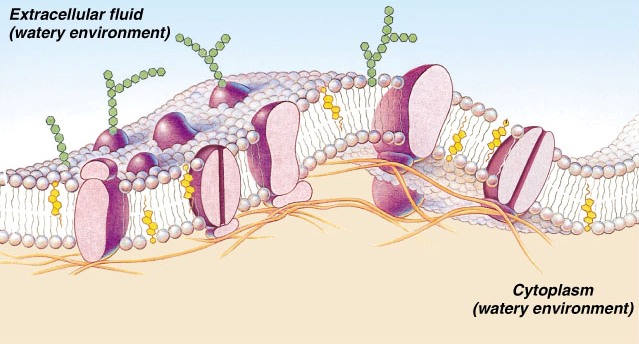 A.  Fluid Mosaic Model
Double bilayer of lipids with imbedded, dispersed proteins
Bilayer consists of phospholipids, cholesterol, and glycolipids
Glycolipids are lipids with bound carbohydrate
Phospholipids have hydrophobic tails and hydrophilic heads
cholesterol:  stabilizes lipid membrane
integral proteins: 
some face outside of membrane, usually receptors for hormones or other chemical messengers
transmembrane proteins span entire width of membrane & protrude on both sides
transport functions
peripheral proteins:  not embedded in lipid
enzymes
glycocalyx:  cell coat
stickiness helps bind adjacent cells together
every cell has different pattern of sugars & proteins, biological markers for cell recognition
figure 3.2  p.58
B.  Specializations of Plasma Membrane
microvilli:  fingerlike extensions of plasma membrane
increase cell membrane surface area
absorption:  intestine & kidney
p. 59 figure 3.3
Tight junctions:  binds cell together into leak proof sheets
Intestines prevent digestive enzymes from seeping into bloodstream
Desmosomes:  anchoring junctions for cells subjected to mechanical stress
Gap junctions:  allow communication between cells
Tight Junctions
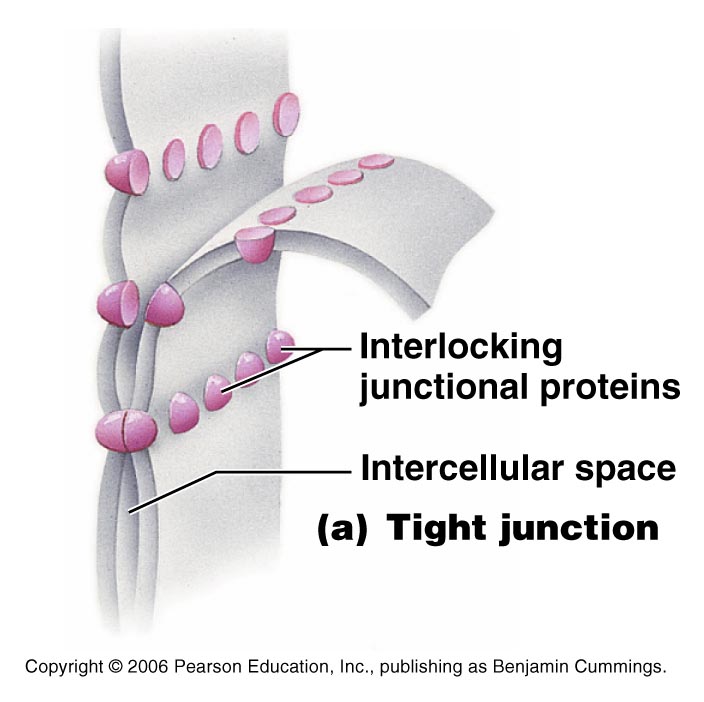 Desmosomes
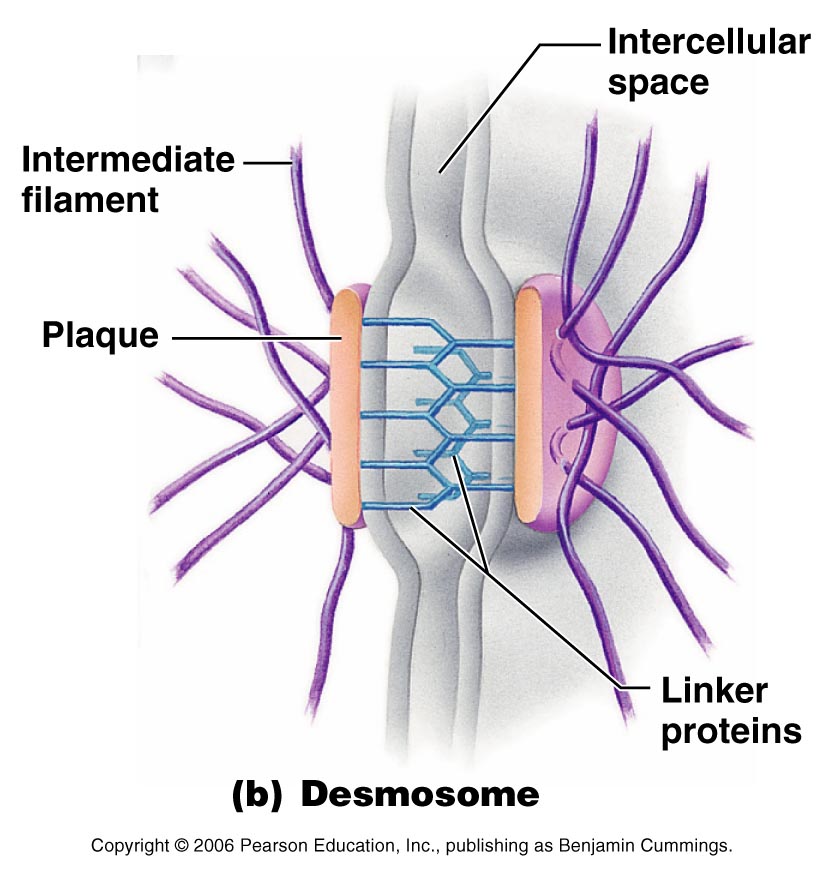 http://www.answers.com/topic/desmosome
Gap Junctions
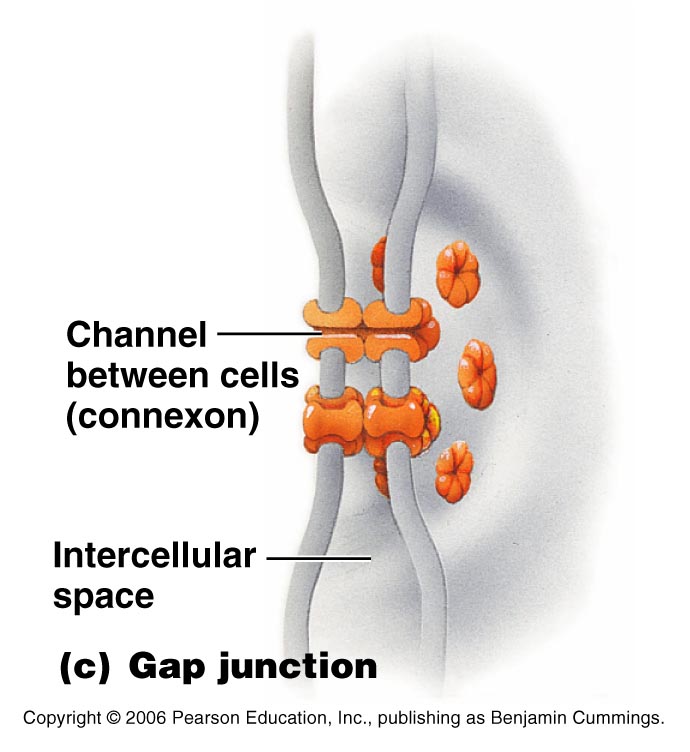 II.  Cell Physiology
A.  Membrane Transport
cells are continuously bathed in extracellular fluid called interstitial fluid largely composed of water
contains nutrients, hormones, salts, & waste products
to stay healthy each cell must extract exact amounts of substances needed from this fluid & reject the rest
membrane is selectively permeable:  it allows some to pass while excluding others
B.  Passive Processes
substances penetrate membrane without any energy input from cell
1. simple diffusion
2.  osmosis
3.  facilitated diffusion
4.  filtration
C.  Active Transport Processes
Primary active transport – hydrolysis of ATP phosphorylates the transport protein causing conformational change
Secondary active transport – use of an exchange pump (such as the Na+-K+ pump) indirectly to drive the transport of other solutes
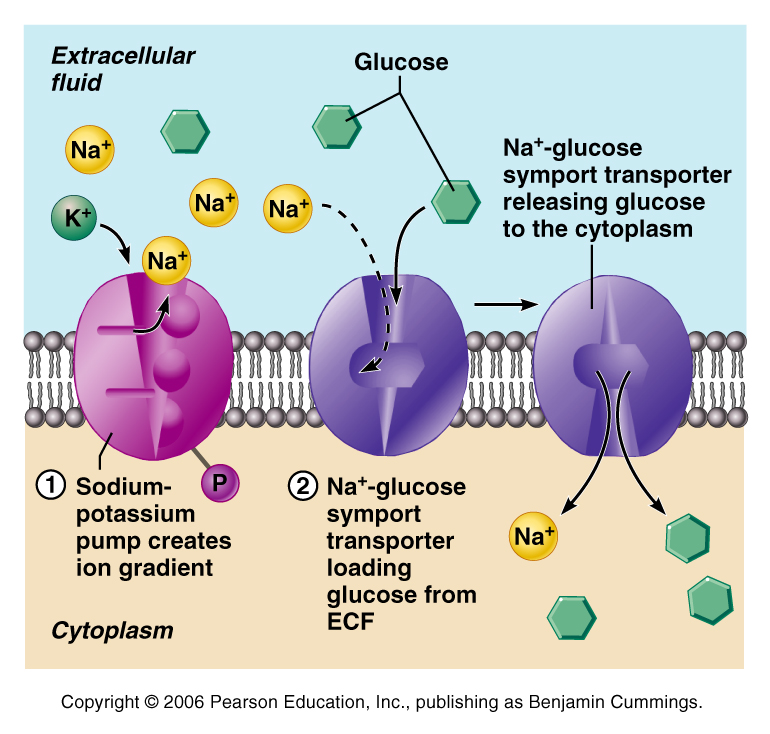 substances are too large or have to move against the concentration gradient
1.  Solute Pumping
2.  Bulk Transport
endocytosis:  phagocytosis or pinocytosis
exocytosis
Passive Membrane Transport – Review
Active Membrane Transport – Review
D.  Membrane Potential
Voltage across a membrane
Resting membrane potential (RMP) – the point where K+ potential is balanced by the membrane potential
Ranges from –20 to –200 mV (depends on cell)
Results from differential permeability of the plasma membrane to Na+ and K+
Steady state – potential maintained by active transport of ions
Generation and Maintenance of Membrane Potential
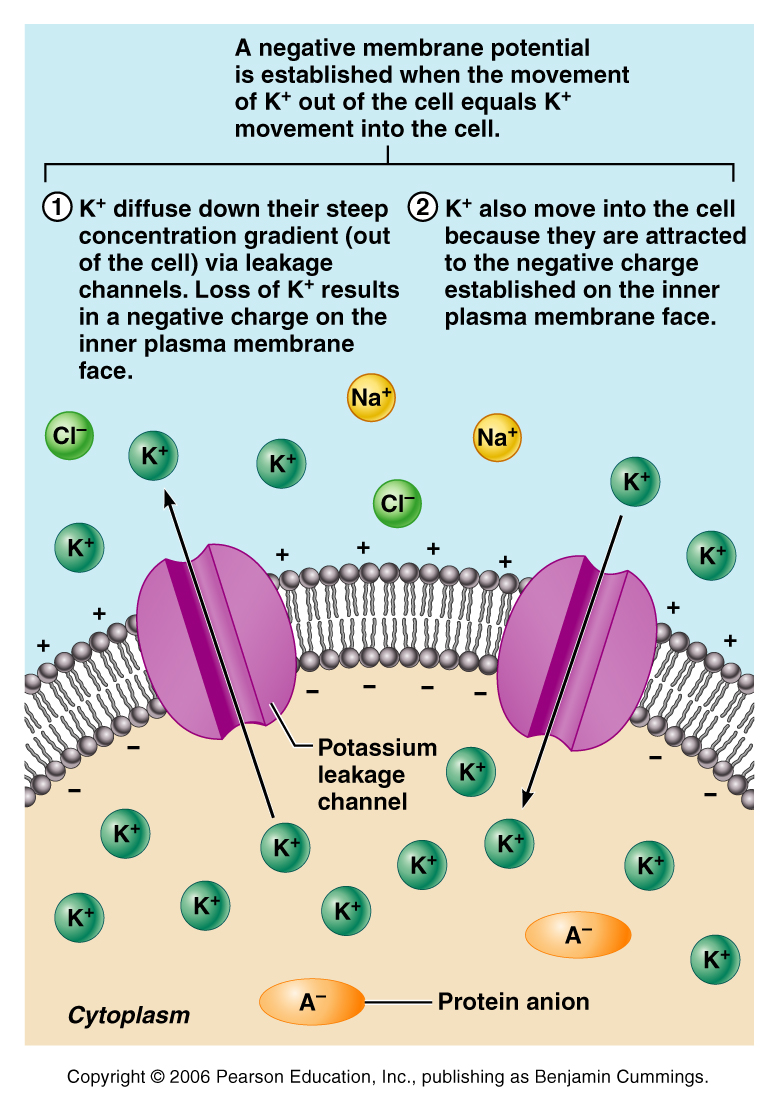 E.  Cell Signaling
Contact signaling – important in normal development and immunity
Electrical signaling – voltage-regulated “ion gates” in nerve and muscle tissue
Chemical signaling – neurotransmitters bind to chemically gated channel-linked receptors in nerve and muscle tissue
G protein-linked receptors – ligands bind to a receptor which activates a G protein, causing the release of a second messenger, such as cyclic AMP or Tyrosine Kinase.
Amino Acid-Based Hormone Action: cAMP Second Messenger
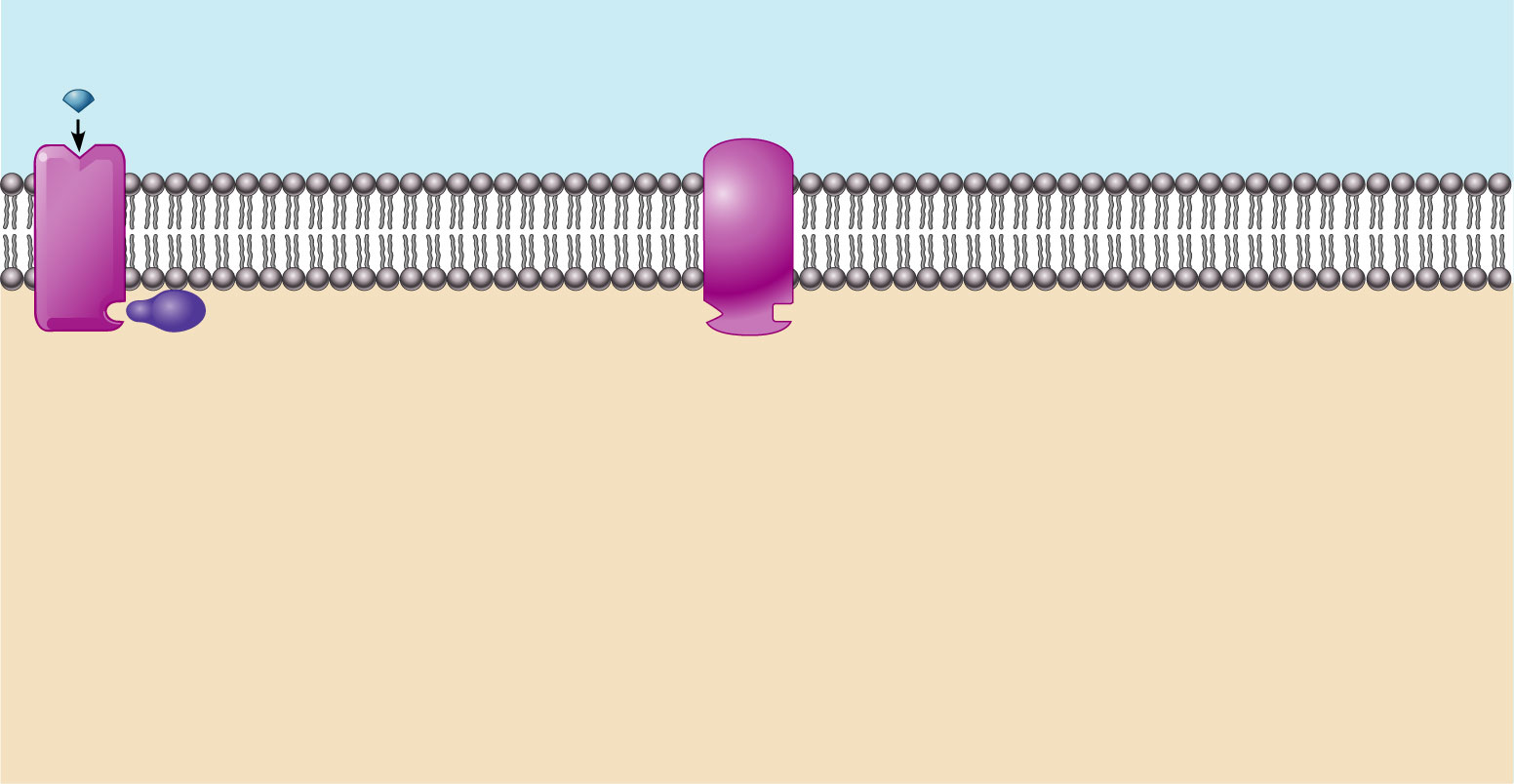 Extracellular fluid
Hormone A
Adenylate cyclase
Receptor
Gs
Catecholamines
ACTH
FSH
LH
Glucagon
PTH
TSH
Calcitonin
Cytoplasm
Figure 16.2
Amino Acid-Based Hormone Action: cAMP Second Messenger
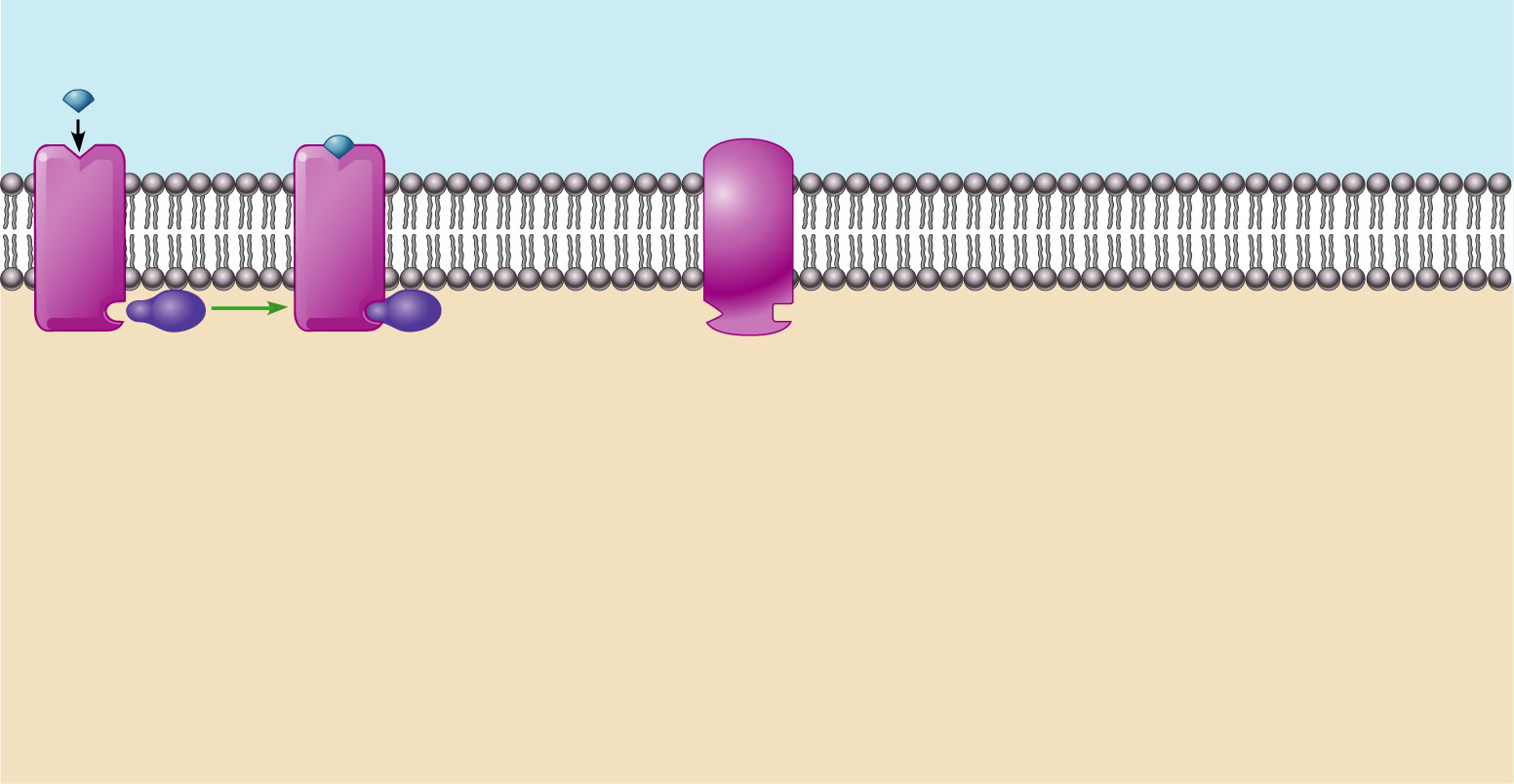 Extracellular fluid
Hormone A
Adenylate cyclase
1
Receptor
Gs
Catecholamines
ACTH
FSH
LH
Glucagon
PTH
TSH
Calcitonin
Cytoplasm
Figure 16.2
Amino Acid-Based Hormone Action: cAMP Second Messenger
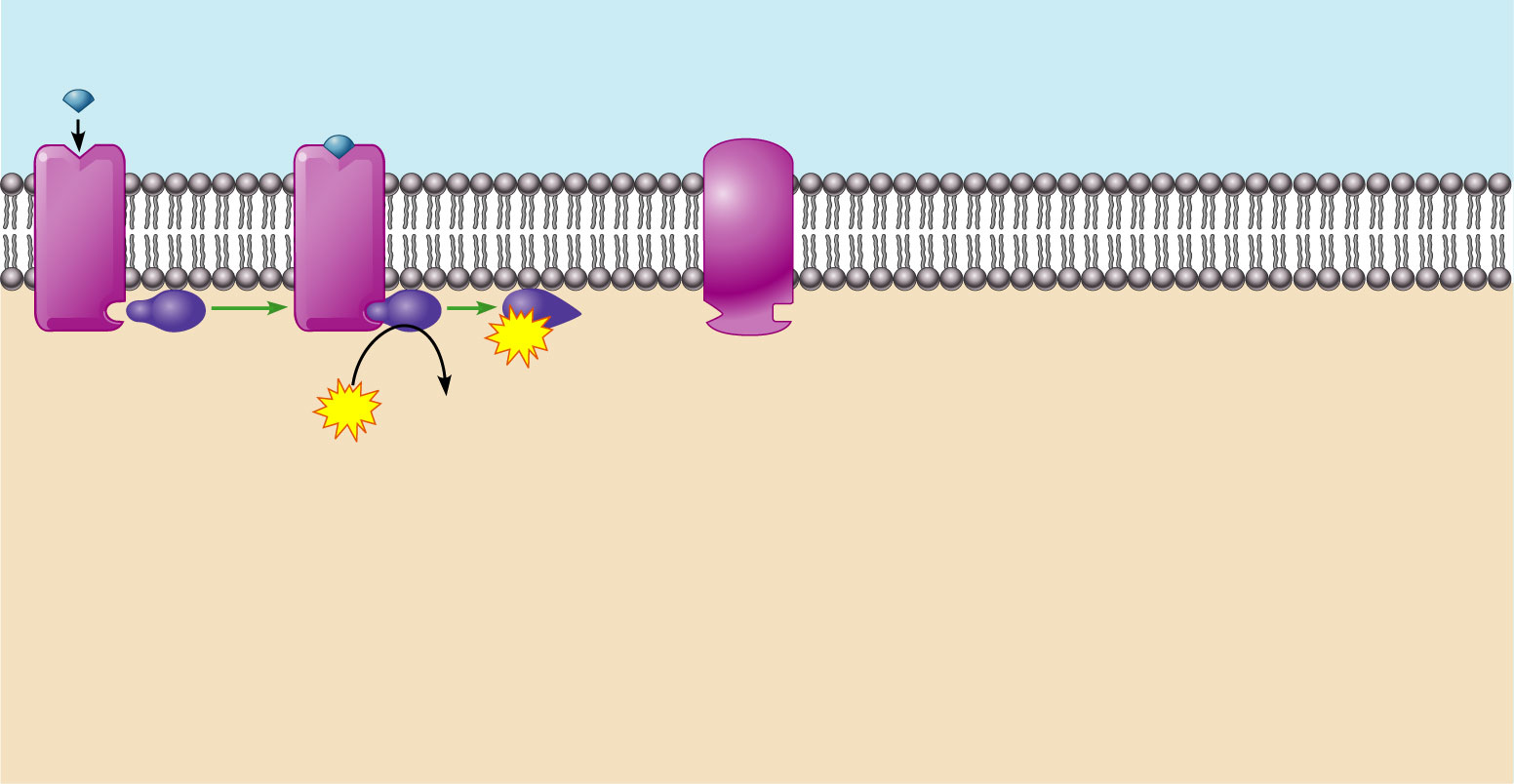 Extracellular fluid
Hormone A
Adenylate cyclase
1
2
GTP
Receptor
Gs
GDP
GTP
Catecholamines
ACTH
FSH
LH
Glucagon
PTH
TSH
Calcitonin
Cytoplasm
Figure 16.2
Amino Acid-Based Hormone Action: cAMP Second Messenger
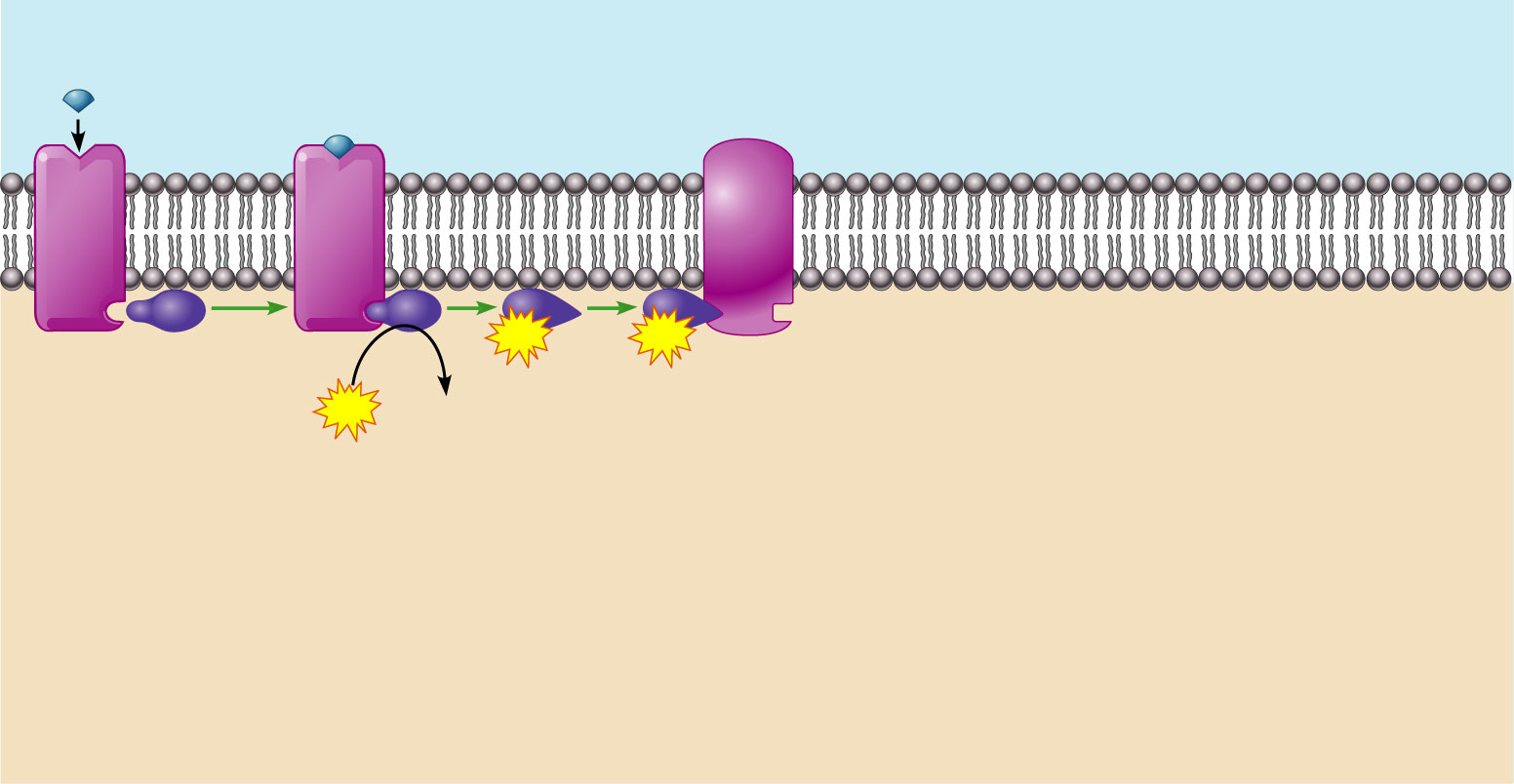 Extracellular fluid
Hormone A
Adenylate cyclase
1
2
3
GTP
GTP
Receptor
Gs
GDP
GTP
Catecholamines
ACTH
FSH
LH
Glucagon
PTH
TSH
Calcitonin
Cytoplasm
Figure 16.2
Amino Acid-Based Hormone Action: cAMP Second Messenger
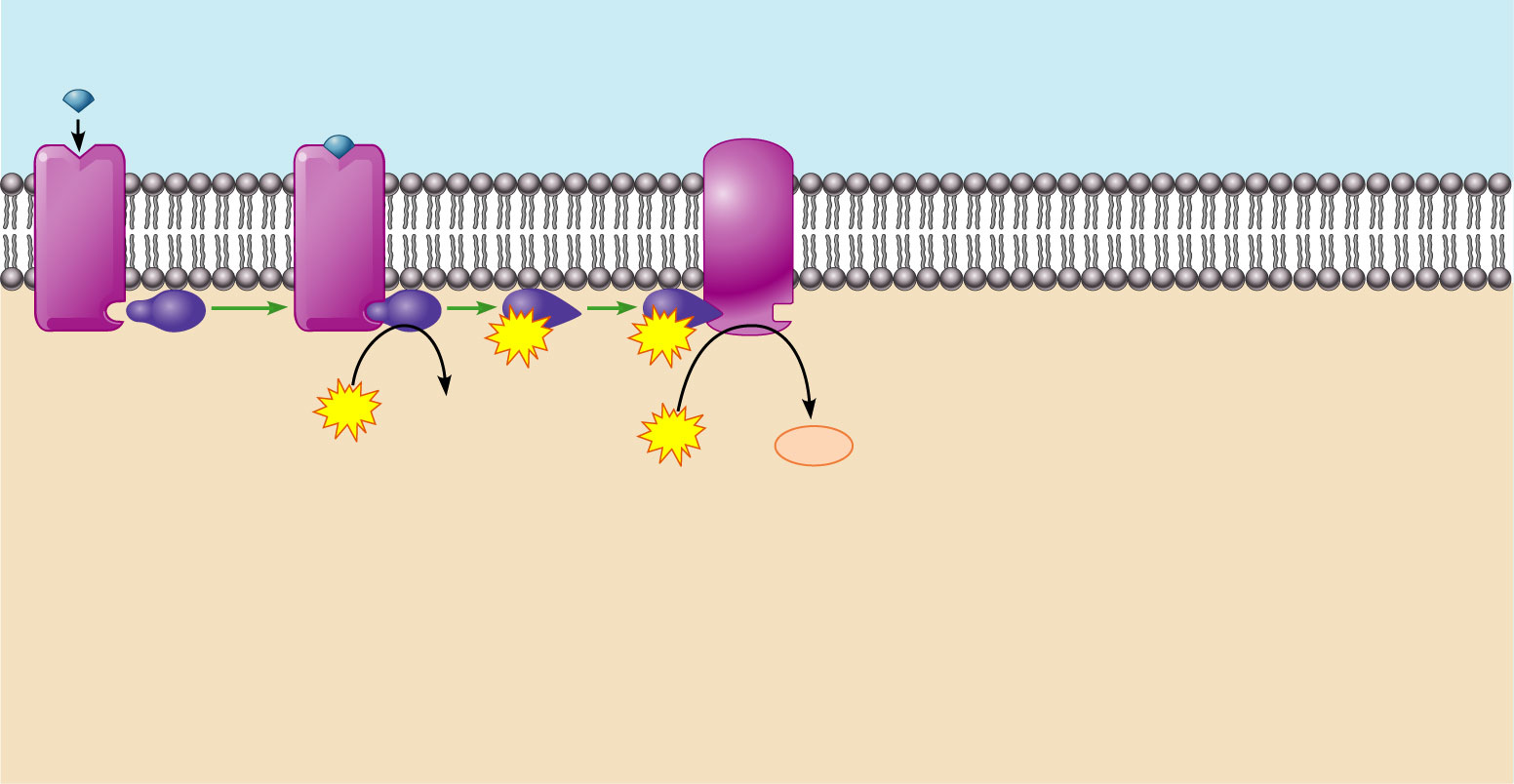 Extracellular fluid
Hormone A
Adenylate cyclase
1
2
3
GTP
GTP
4
Receptor
Gs
GDP
GTP
ATP
cAMP
Catecholamines
ACTH
FSH
LH
Glucagon
PTH
TSH
Calcitonin
Cytoplasm
Figure 16.2
Amino Acid-Based Hormone Action: cAMP Second Messenger
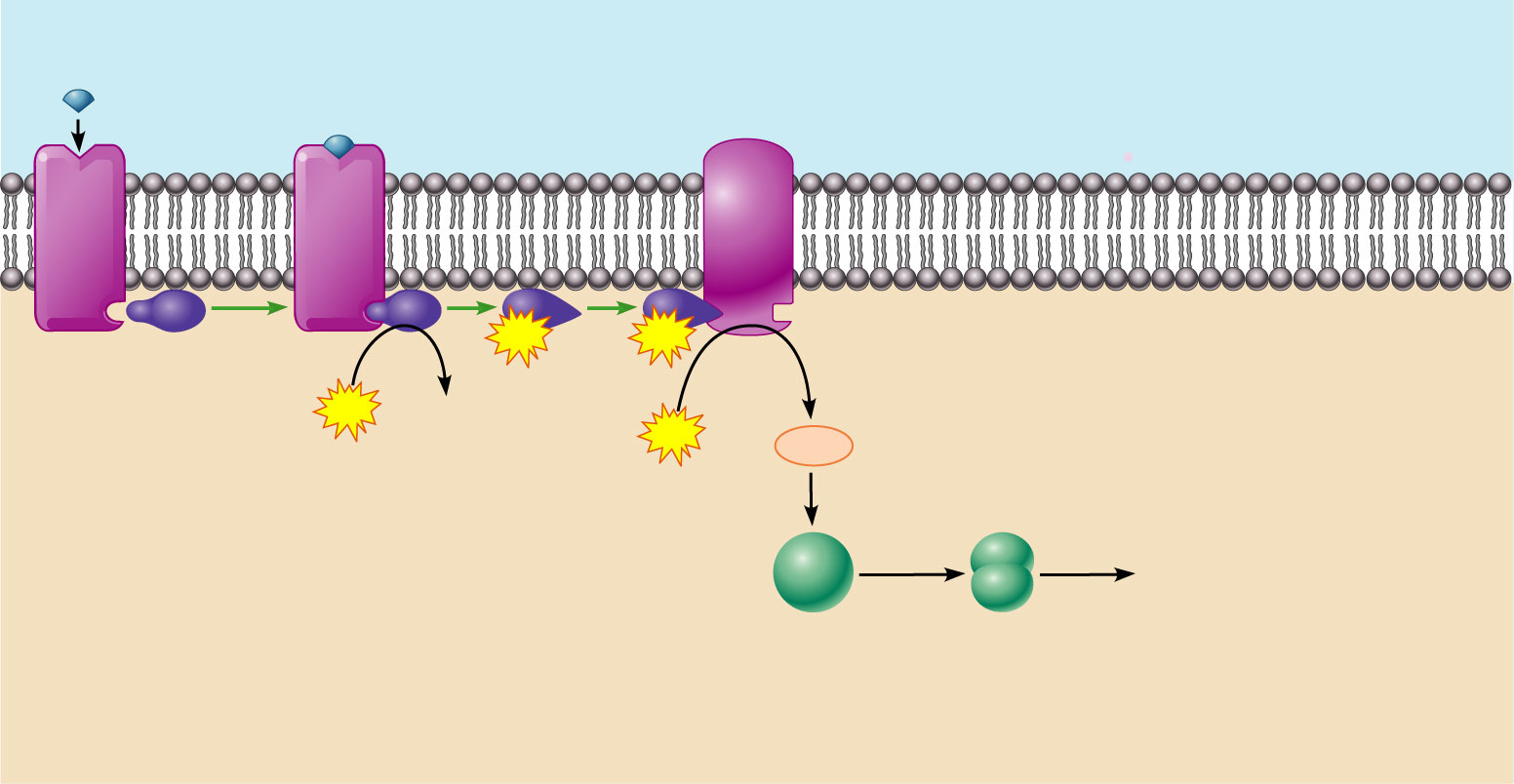 Extracellular fluid
Hormone A
Adenylate cyclase
1
2
3
GTP
GTP
4
Receptor
Gs
GDP
GTP
ATP
cAMP
Catecholamines
ACTH
FSH
LH
Glucagon
PTH
TSH
Calcitonin
5
Triggers responses of target
cell (activates enzymes,
stimulates cellular
secretion, opens ion
channels, etc.)
Inactive 
protein 
kinase A
Active 
protein 
kinase A
Cytoplasm
Figure 16.2
III.  Body Tissues
Histology:  study of tissues
groups of similar cells associated to perform a related function
TYPE
1.  Epithelial
2.  Connective
3.  Muscle
4.  Nervous
PURPOSE
Covering
Support
Movement
Control
IV.  EPITHELIAL TISSUES
sheet of cells that covers a body surface or lines a body cavity
cells fit so close to make continuous sheets
contains nerve but no blood vessels
quick regeneration
A.  Classification
1.  Simple:  single layer of cells, used for absorption or filtration
Squamous:  lymph system & lines organs
Cuboidal:  exocrine glands and kidneys
Columnar:  digestive system
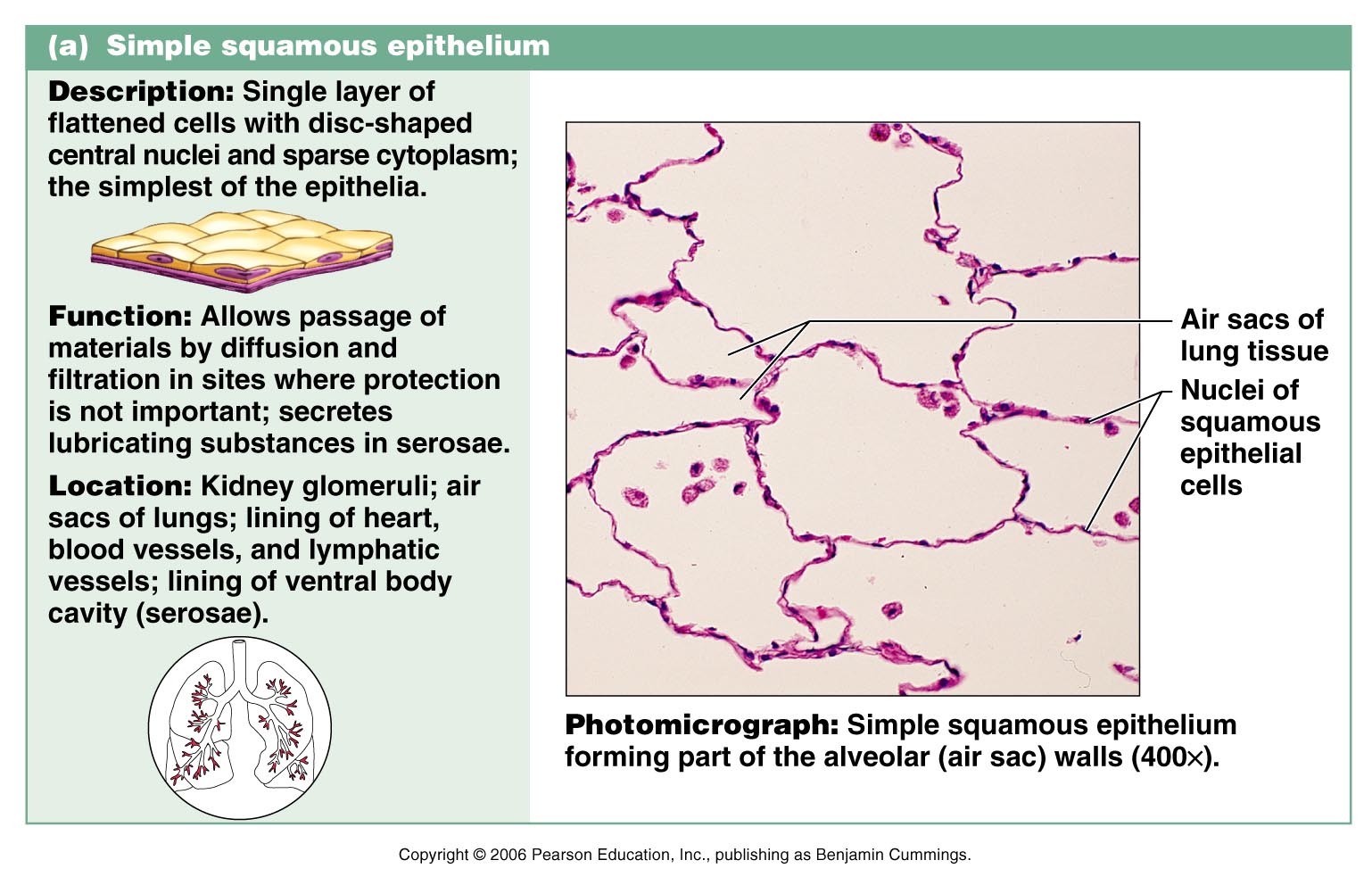 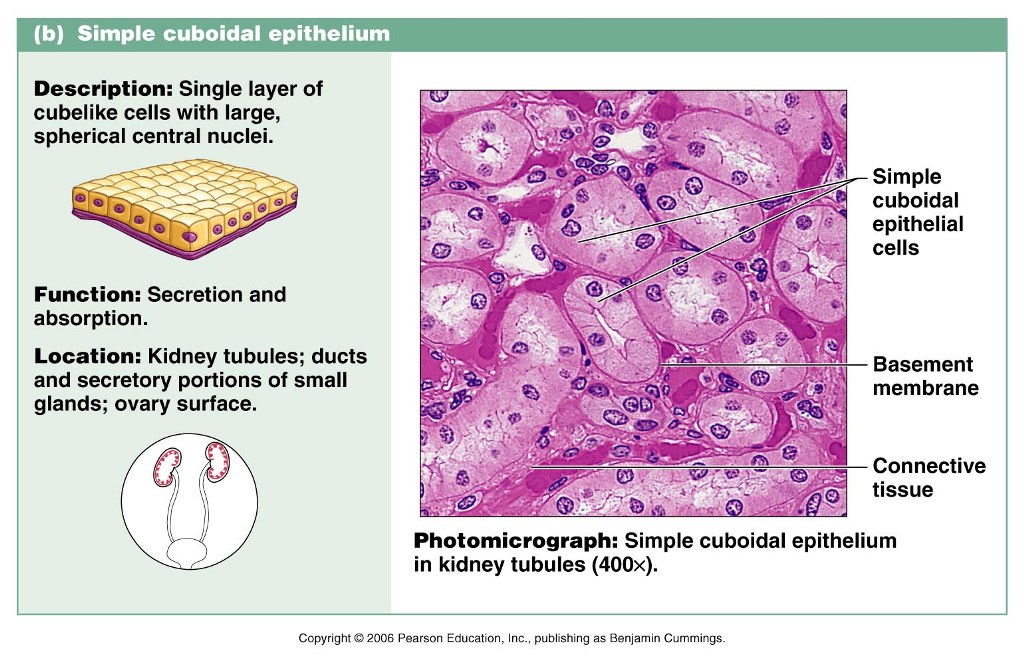 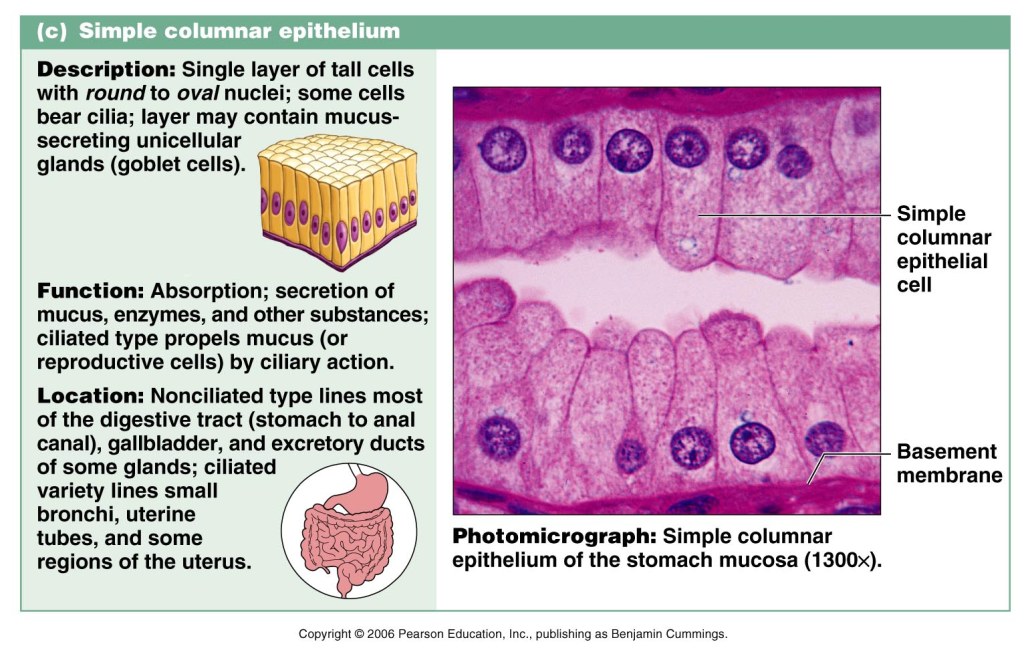